TERCER GRADO - QUINTO GRADO | BUENA CIUDADANÍA
TABLA DE CIUDADANÍA
Haré de este mundo 
un lugar mejor haciendo lo siguiente:
© 2022 OVERCOMING OBSTACLES
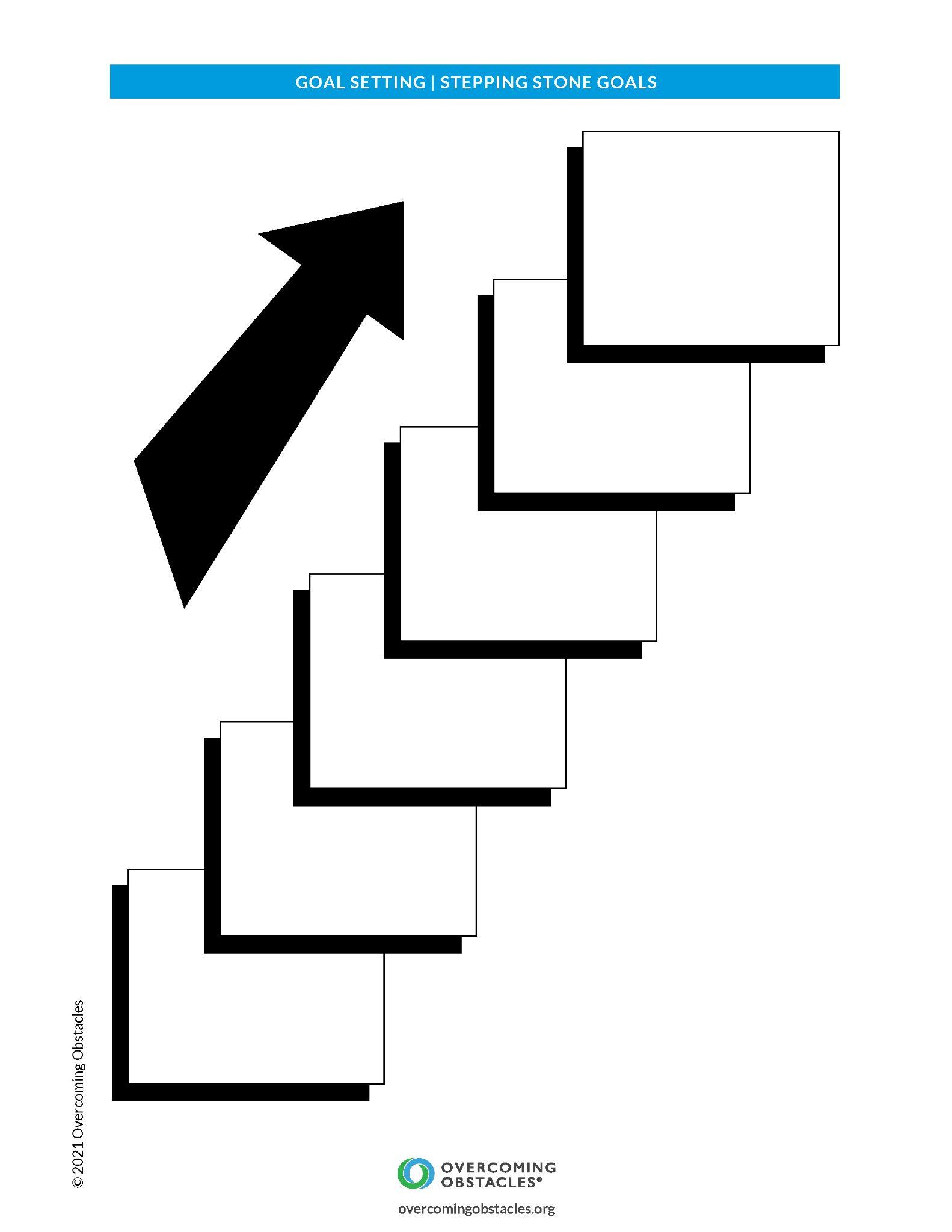